Өмнөх мэдлэгийг сэргээн сануулах
Яагаад өдөр шөнө солигддог вэ?
Дэлхий тэнхлэгээ ямар хугацаанд нэг бүтэн эргэдэг вэ? 
Дэлхий тэнхлэгээ яаж  эргэдэг вэ?
Дэлхийн улс орнууд яг адилхан цагтай юу?
Жишээгээр тайлбарлана уу?
Сэдэв: Цагийн бүс
Яагаад цагийн ялгаа үүсдэг вэ?
Цагийн бүс гэж юу вэ?
Дэлхийн цагийн бүсийн тухай ойлголт
Монгол орны цагийн бүсийн тухай
Яагаад цагийн ялгаа үүсдэг вэ?
Дүгнэлт:
Дэлхий тэнхлэгээ баруунаас зүүн тийш эргэхэд  нар түүнийг зүүнээс баруун тийш дэс дараалан гэрэлтүүлдэг тул дэлхий дээр цагийн ялгаа үүсдэг
Цагийн бүс гэж юу вэ?бодомж №1
Дэлхий тэнхлэгээ 24цагт 1бүтэн эргэдэг
бол1цагт дэлхий тэнхлэгээ хэдэн градус
эргэдэг вэ?
24 цагт—360°
1цагт        ?
1×360:24=15° 
Дүгнэлт: Дэлхий 1цагт тэнхлэгээ 15° эргэдэг.
Бодомж №2
Дэлхий 1цагт тэнхлэгээ 15° эргэдгийг
үндэслэн дэлхийг уртрагийн дагуу 15°
зайтай хэдэн хэсэгт хувааж болох вэ?
360°: 15°=24 (бүс)
Дүгнэлт: Дэлхий тэнхлэгээ 1цагт 15°эргэдгийг үндэслэн цагийн ялгааг тогтоохын тулд 24 бүс болгож хуваасныг цагийн бүс гэнэ.
Дэлхийн цагийн бүс
Дэлхийн цагийн бүсийн тухай ойлголтбодомж№3
Дэлхийн цагийн бүсийг тогтоохдоо анхны
голджоос зүүн баруун тийш 7°30´ зай авч
түүнийг цагийн 0 бүс гэж тооцоод эндээс
зүүн тийш цагийн бүсийг 1-24 хүртэл
дугаарладаг байна. Тэгвэл  зу 55° цагийн
хэддүгээр бүсэд байх вэ? Жишээ нь:
7°30´ +15°=22°30´
зу7°30´- зу22°30´хооронд цагийн 2-р бүсэд  байна.
Бодомж4
5-р бүсэд өглөөний 8 цаг болж байхад 4,6-р бүсүүдэд хэдэн цаг болох вэ? 
Санамж 
4-р бүс 5-р бүсийн хаана байрлах вэ?
6-р бүс 5-р бүсийнхээ хаана нь байрлах вэ? гэдгийг сайтар бодож хариулаарай.
6-5=1 цагаар түрүүлнэ.(зүүн талд байгаа учир)
5-4=1цагаар хоцорно(баруун талд байгаа учир)
дүгнэлт
Зэргэлдээ 2цагийн бүс нэг нь нөгөөсөө 1цагийн зөрөөтэй байна.
Баруун талд байрлах бүс нь 1цагаар хоцорно.
Зүүн талд байрлах бүс нь 1цагаар түрүүлнэ.
Их дугаартай бүс нь түрүүлнэ.
Бага дугаартай бүс нь хоцорно.
12-р бүсийн голд орших 180°голджийг өдөр шөнө солигдох шугам гэнэ.
180°голджийн баруун талд орших Ази, Европ, Африк,Австрали тивүүд 1өдрөөр түрүүлдэг . Харин зүүн талд орших Америк тив 1өдрөөр хоцордог.
Монгол орны цагийн бүсийн тухай
Монгол улс хэддүгээр уртрагт орших вэ?
зу 87°  44´- зу 119°56´ 
Тэгвэл Монгол улс  хэд хэддүгээр цагийн бүсэд  байрлах вэ?
6-р бүс Ховд, Увс, Баян-Өлгий, Говь-Алтай,Завхан
7-р бүс Улаанбаатар бусад 14 аймаг
8-р бүс Дорнод, Сүхбаатар
бататгал
Ховд аймагт 16 цаг болж байхад Улаанбаатар, Чойбалсанд хэдэн цаг болох вэ? Яагаад?
Улаанбаатар хотод өглөөний 9цаг болж байхад  Улиастай, Баруун-Уртад хэдэн цаг болох вэ? Яагаад?
Чойбалсанд 14 цаг болж байхад  Цэцэрлэг, Алтай хотод хэдэн цаг болох  вэ? Яагаад?
Лондонд  өглөөний 7 цаг болж байхад УБ хотод хэдэн цаг болох вэ? Яагаад?
Гэрийн даалгавар
Цагийн бүсийн байрлалыг уртрагаар  нь тооцоолж 24-р бүс хүртэл үргэлжлүүлэн гаргаарай. Ямар бэрхшээл тулгарсаныг багштайгаа асууж ярилцахад бэлтгэж ир.
УБ хотод 12 цаг болж байхад Лондон, Бээжин, Токио, Сөүл, Москва, Вашингтон хотуудад хэдэн цаг болох вэ? Бүсийн байрлалыг тооцож гаргаснаа болон газрын зураг ашиглан бодоорой.
Хичээлд идэвхтэй оролцсонд баярлалаа. Цаашдын сурлага, хөдөлмөрт чинь өндрөөс өндөр амжилт хүсье.
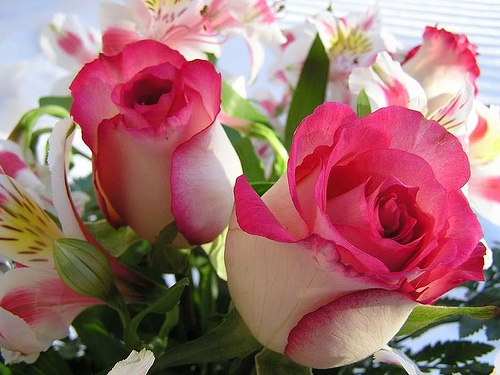